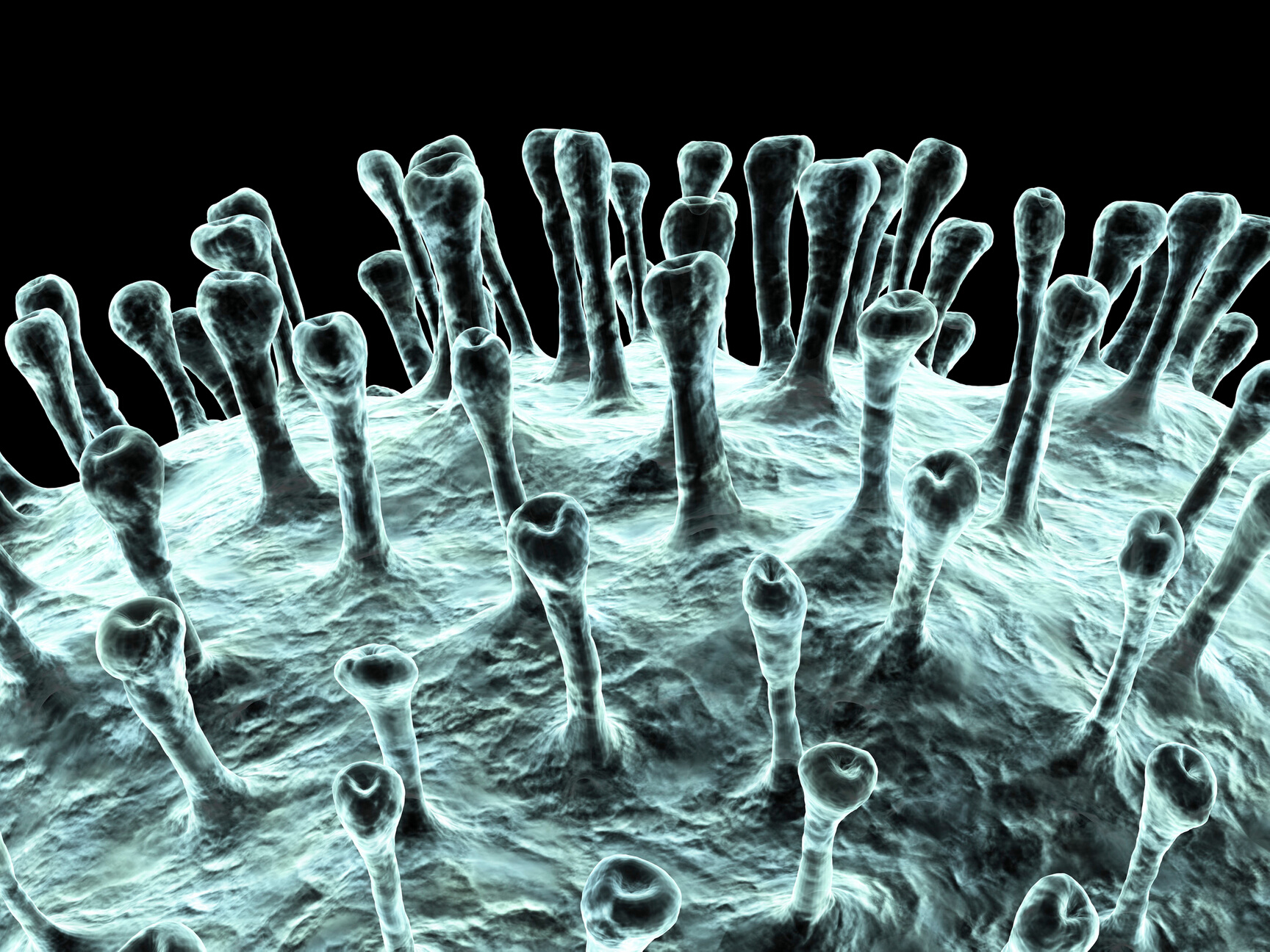 A “Post-Covid” Missiology

Three Ongoing Realities
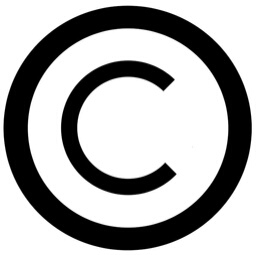 By Dr. Ed Stetzer
[S]o that what cannot be shaken may remain.
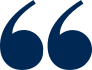 Hebrews 12:27 (NIV)
Six Pandemics
Disease 
Distrust in Culture
Defamation from Technology 
Disorientation in Identity
Disruption to Mental Health
Division in Church
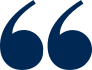 COVID and Our Cultural Convulsion
Post-Covid Reality
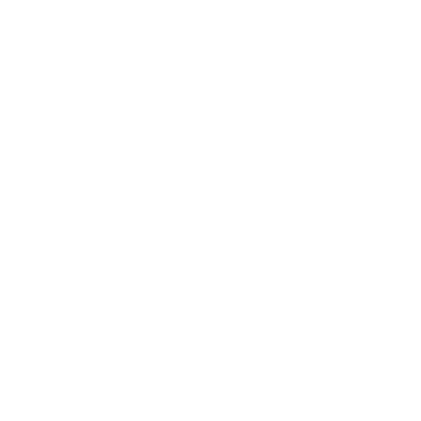 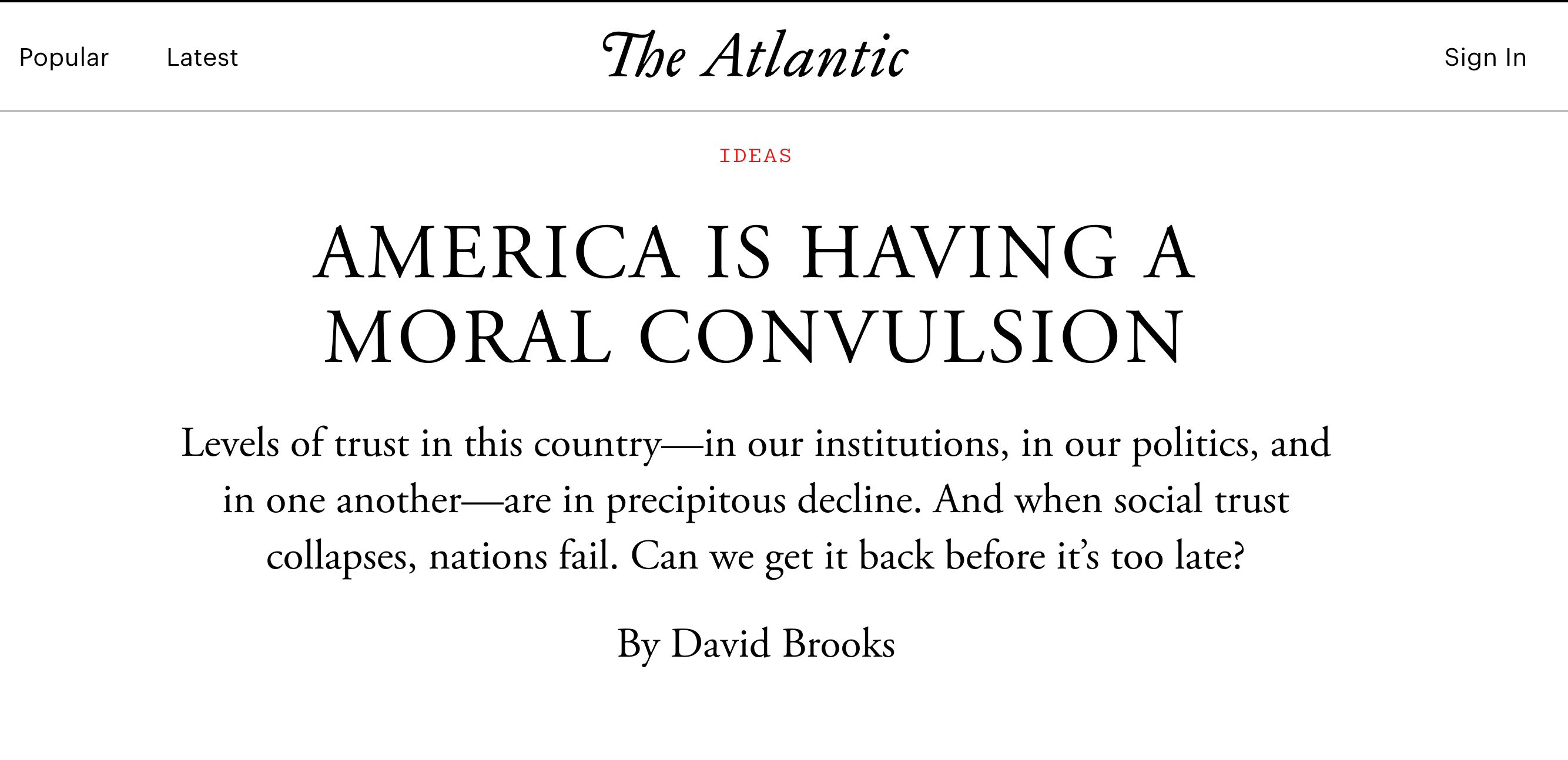 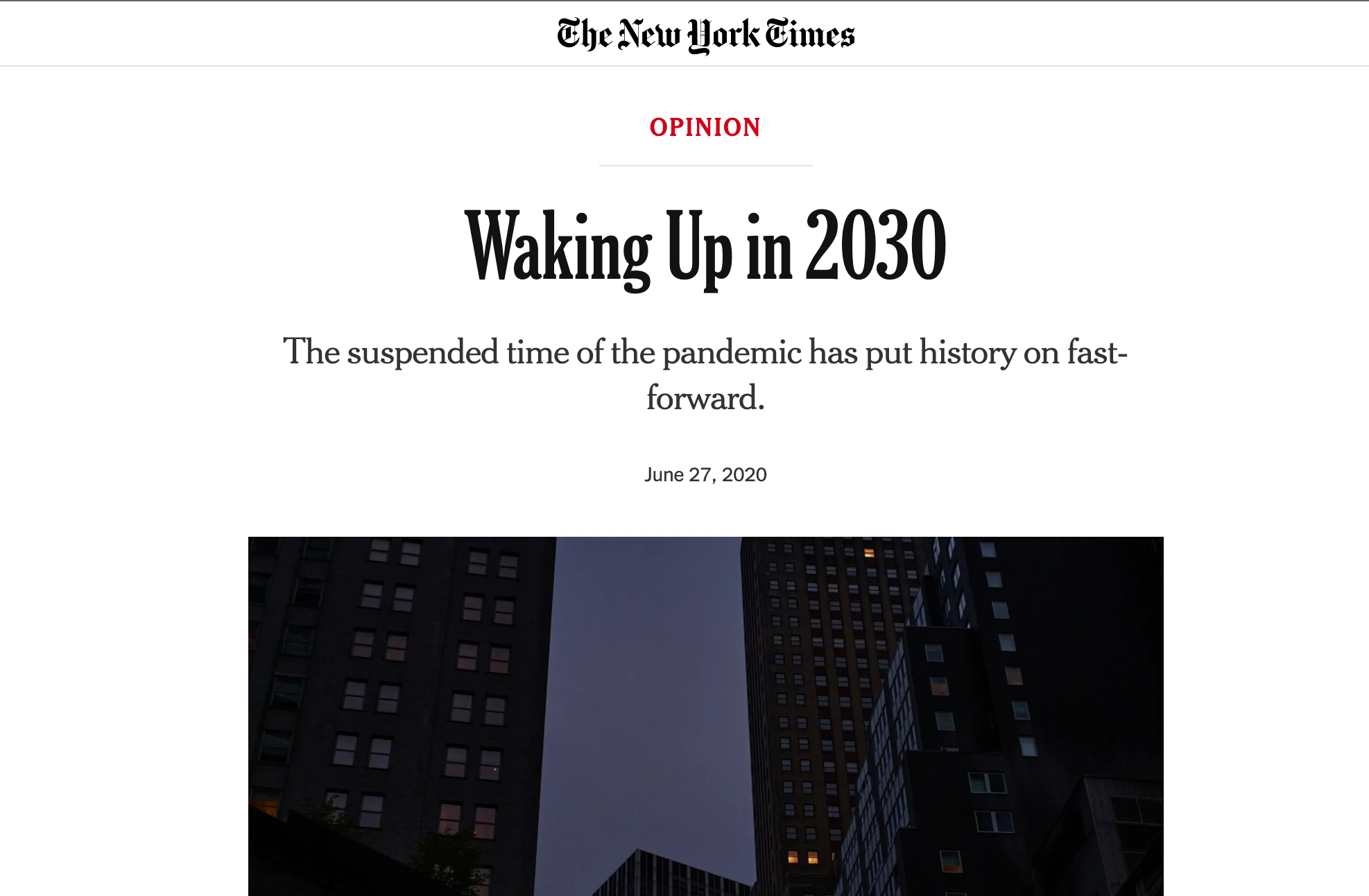 COVID and the Great Sort
Post-Covid Reality
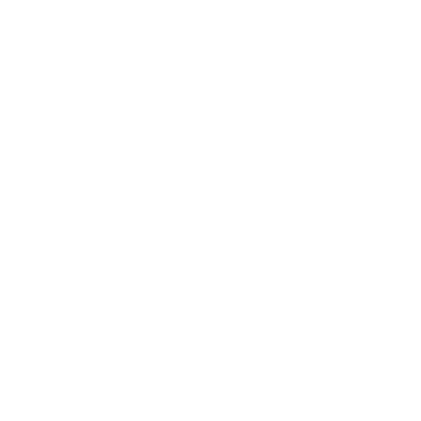 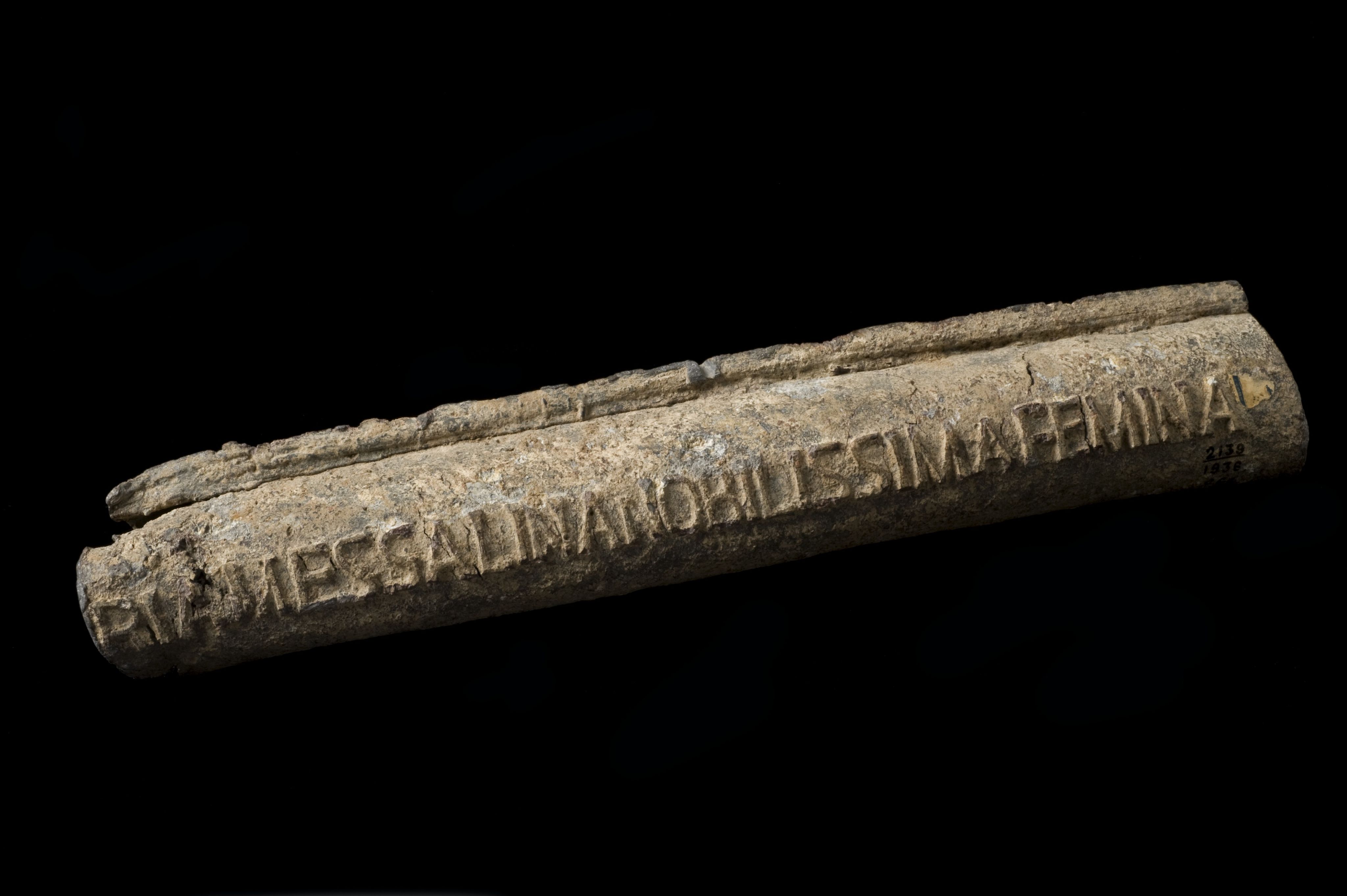 COVID and Layers of Disengagement
Post-Covid Reality
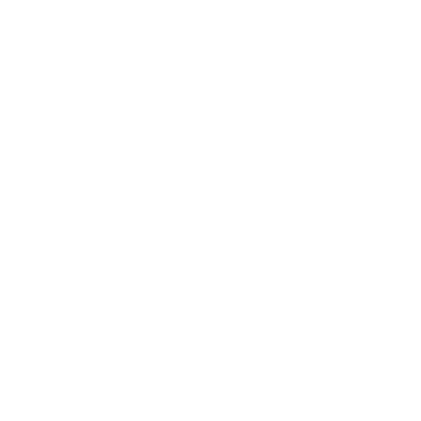 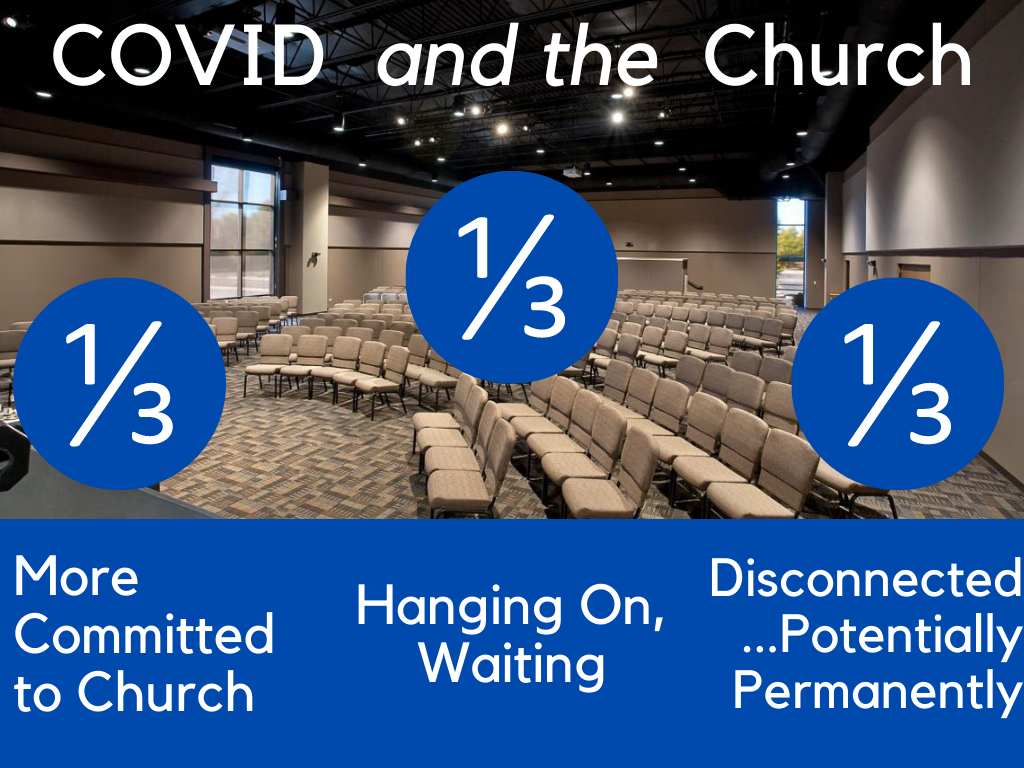 Who knows, perhaps you have come to your… position for such as time as this.
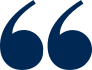 Esther 4:14
A POST-PANDEMIC MISSIOLOGY
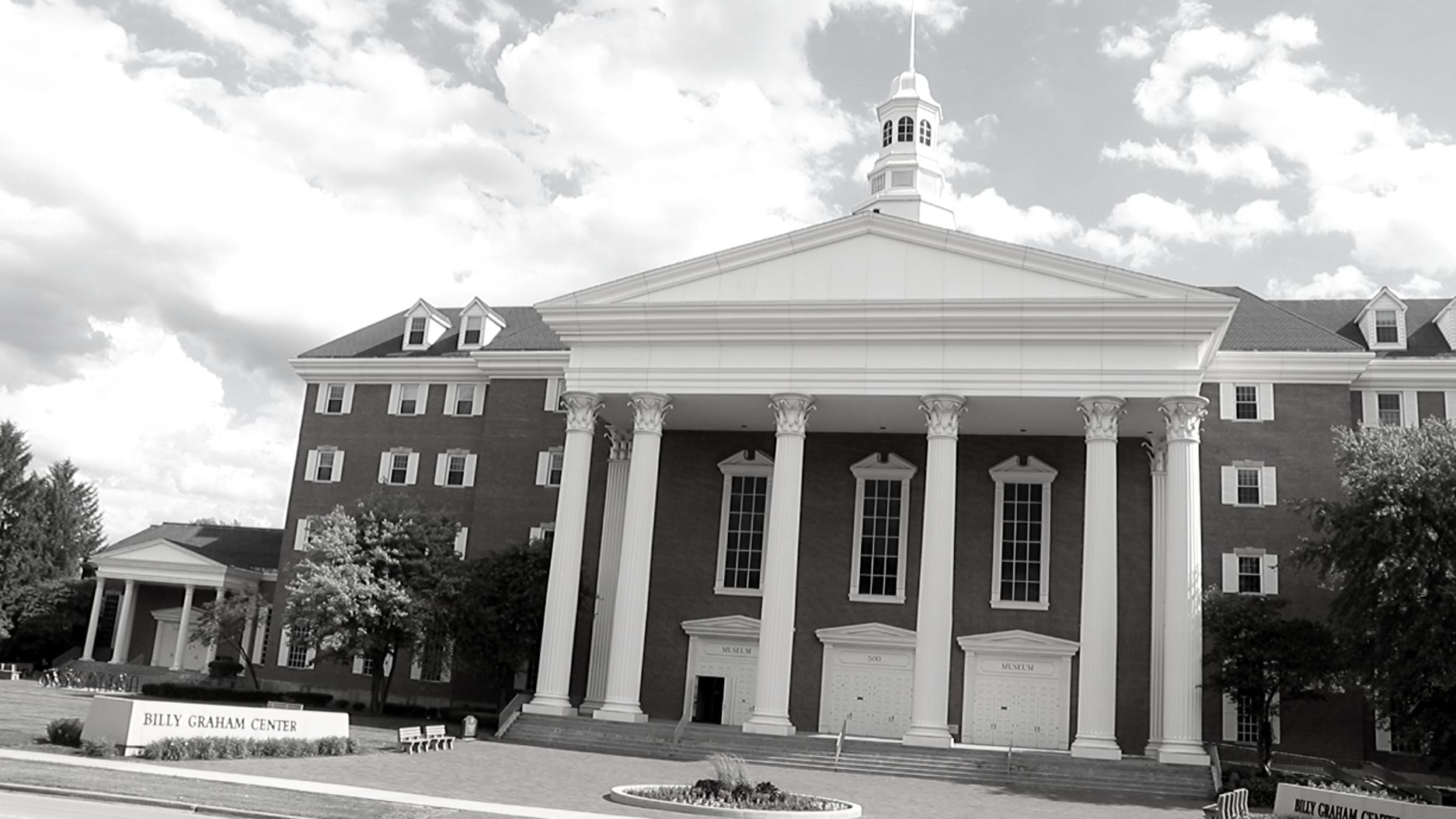 Ed Stetzer, Ph.D. @EdStetzer